Faculty Professional Development
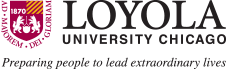 New Faculty Orientation: A Year-Long Pilot
Hybrid format (online and in-person programming)
Year-long format with monthly sessions (informational and interactive)

WHY?
Allows new faculty time to process information and ask informed questions based on their experiences to date

Encourages new faculty to bond as a cohort, interact with their peers, and establish a network of colleagues outside of their department
Faculty Writing Groups
Benefits:
Cultivate community
Offer dedicated time for research (one-hour/week)
Opportunity for peer mentoring and exchange of ideas across fields/disciplines
Group Design:
4-6 participants
We *try* to accommodate faculty preferences (faculty of color, women, LGBTQIA, parents of small children) 
When possible, groups do not have faculty from the same department/school to encourage open dialogue and interdisciplinary connections.
Writing groups are held in the fall, spring and summer terms.
Promotion and Tenure Support
Faculty Advocates (*part of NSF ADVANCE grant) 
Consult with candidates about the process of developing their professional relationships, selecting external reviewers, and review promotion statement to offer feedback/advice 

Preparing for Tenure and Promotion workshop 
Review University processes and procedures
How to compose an impactful candidate statement
Use meaningful language for external and/or internal reviewers
Magis Faculty Fellowship
The Magis Faculty Fellowship provides professional development opportunities for senior faculty who are interested in exploring campus administration and leadership. 

Faculty fellows participate in professional development activities to better understand the many roles of university leaders, to understand the unique meaning of leadership in a Jesuit context, and assess their interest in pursuing opportunities in academic administration.

*New applications will be accepted in March 2022
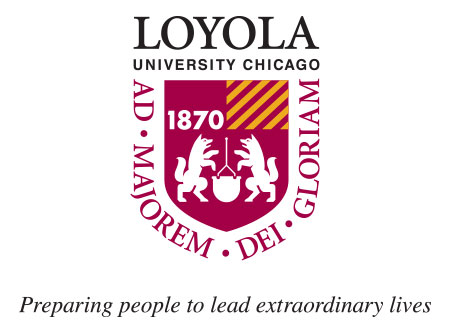 Faculty of Color End-of-Semester Dinner (December 2021)

“Solo Success: How to THRIVE in the Academy When You are the Only_____” (January 2022)

How to Be an Ally to Underrepresented Faculty (February 2022)

Faculty of Color retreat at the Loyola University Retreat and Ecology Campus- “LUREC” (May 6-7, 2022)

Microgrant Program (*part of NSF ADVANCE grant) – Apply for funding to organize a mini-workshop with other women/WoC faculty in STEM fields from the Chicago area, as well as to support travel required to plan collaborative research with scholars outside of the Chicago area.
Special Events/Programs to Support Historically Underrepresented Faculty
Campus-wide Engagement with NCFDD Core Curriculum
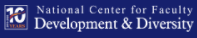 The NCFDD's Core Curriculum is designed to teach faculty the 10 key skills necessary to Thrive in the Academy.
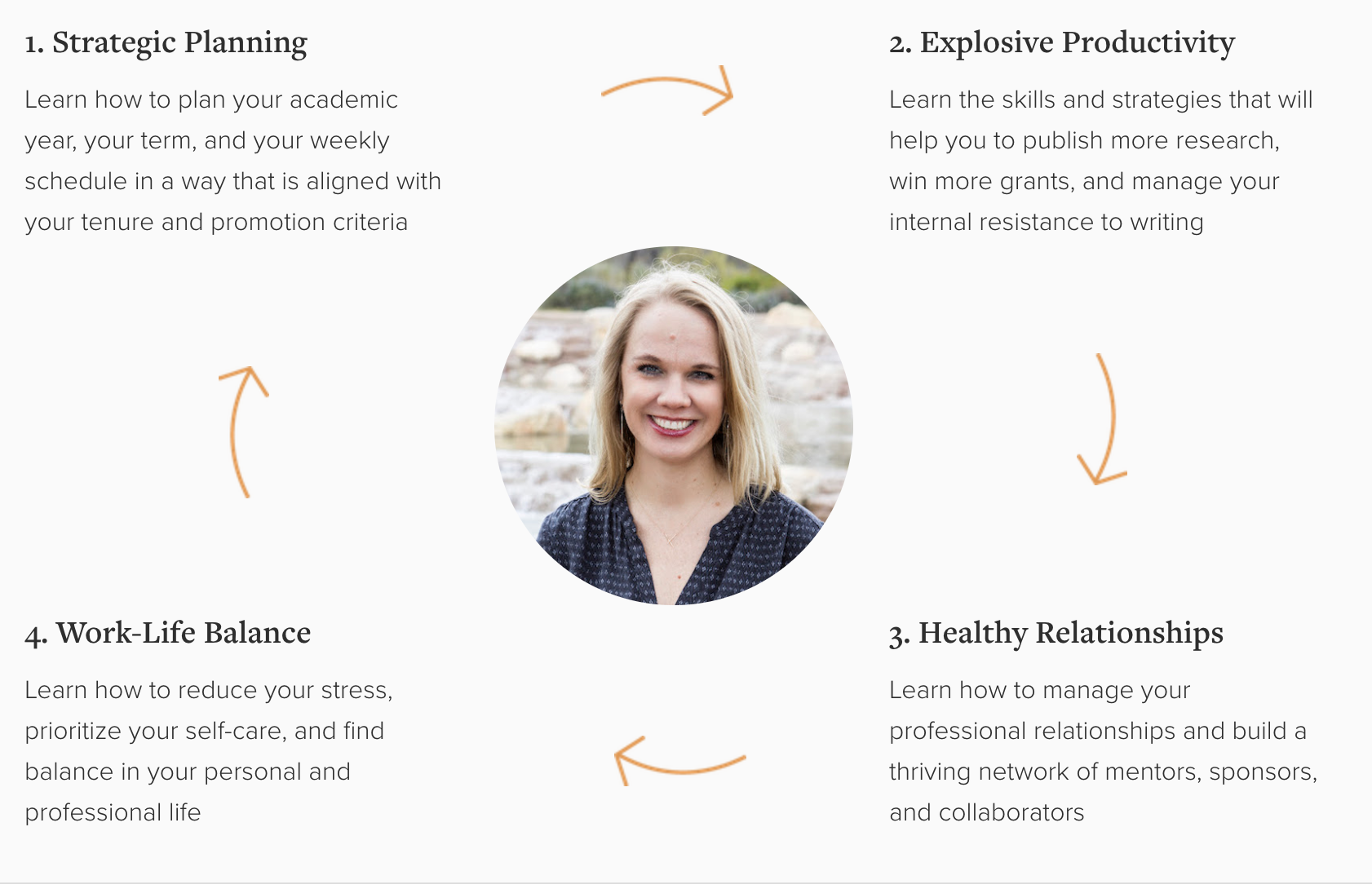 Peer Mentoring Circles
Peer mentoring or "networked mentoring" creates a community of shared knowledges and experiences, meets the diverse needs of faculty mentees, and normalizes cultivating a support system of multiple mentors and sponsors. 

Facilitated by senior faculty and comprised of 4-6 early career faculty. 

We offer affinity-based peer mentoring groups in order to address the specific and unique challenges faced by underrepresented faculty

Senior faculty mentors must attend a mandatory workshop, which will cover how to cultivate trust, facilitate generative, solution-oriented dialogue, and how to address specific needs/challenges of URM faculty.